ECpE Department
EE 303 Energy Systems and Power ElectronicsWind Energy
GRA: Prashant Tiwari
Advisor: Dr. Zhaoyu Wang
1113 Coover Hall, Ames, IA
wzy@iastate.edu
Wind Energy
A wind turbine captures the energy in the natural wind in our atmosphere and converts it into mechanical energy and then into electricity. Wind power was first used centuries ago with windmills, which pumped water, ground grain, etc. 

Today, highly evolved versions of traditional wind mills, i.e., wind turbines, are extensively used to generate electricity. 

Modern wind turbines harness the kinetic energy of wind and first convert it to mechanical energy through its blades and then into electrical energy through its generator. 

Most wind turbines have three blades, which sit on top of a steel tubular tower.

Modern wind turbines range in size from 80-foot-tall turbines that can power a single house to utility-scale turbines that are over 260 feet tall and power hundreds of houses.
2
ECpE Department
Benefits of Wind Energy
The advantages of wind are manifold.
Wind energy is fueled by the wind, and thus, it is a clean energy resource. It does not emit greenhouse gases and also does not pollute the air.
Wind energy is a domestic resource of energy and is virtually available abundantly almost everywhere.
Similar to solar energy, wind energy is an ultimate source of energy and will not be used up.
Wind energy is one of the cheapest renewable energy technologies available today (could be as low as 5 cents per kilowatt-hour).
Wind turbines can be built on farms or ranches, which benefits the economy in rural areas. Farmers and ranchers can continue to work the land since the wind turbines use only a fraction of the land.
3
3
ECpE Department
ECpE Department
Challenges of Wind Energy
Since renewable energies must compete with conventional energy resources, their cost is a very important criterion. Depending on the energy production capability of each wind farm, the wind farm may or may not be cost competitive. However, as the wind energy price has dramatically decreased in the past years, wind farms still need higher initial investment compared to fossil-fueled generators.

Highly energetic wind sites are often located in remote and rural locations, far from locations at which the electricity is needed. Transmission lines are required to bring the electricity from the wind farm to cities, which adds to the final price.

Although wind power plants have relatively little impact on the environment compared to other conventional power plants, there are some other issues including the noise produced by the rotor blades and also visual impacts. Moreover, in many regions, birds are killed by flying into the rotors.
4
4
ECpE Department
ECpE Department
Wind Energy Cost
5
ECpE Department
On-Shore vs Off-Shore Wind Farms
There are two main types of wind turbines: 1) on-shore wind turbines and 2) off-shore wind turbines.

A combination of several wind turbines is called a wind farm. A wind farm may be consisted of up to hundreds of wind turbines.
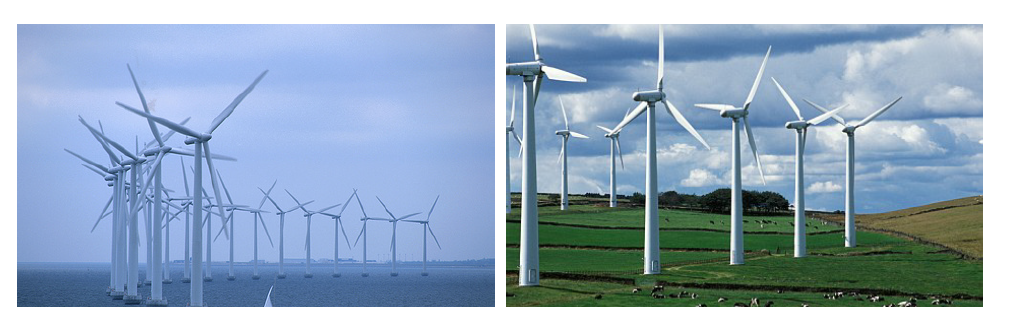 6
ECpE Department
Off-Shore Advantages and Disadvantages
Off-shore wind energy have several advantages over on-shore wind energy:
Coastal regions where off-shore wind turbines may be installed are generally where population is very dense and energy consumption is so high. So, off-shore energy is generated where energy is most needed.
Off-shore wind benefits from steadier and higher speeds than onshore winds, leading to more energy generation and more predictability.
As technology advances, larger wind turbines will be implemented, which are not so easy to transport via land while their transportation is easier via water.
The visual impact of off-shore wind turbines is much less than their on-shore counterparts.
Despite all of these advantages, the high cost of off-shore wind turbines is still a prohibitive issue.
7
ECpE Department
Off-Shore vs On-Shore Installation
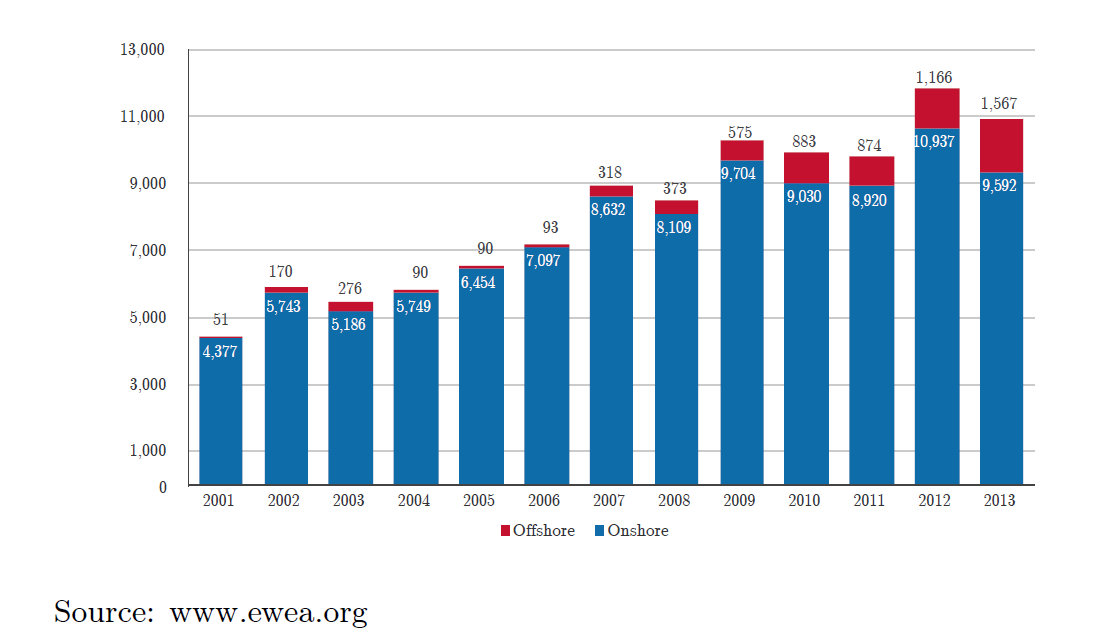 8
ECpE Department
Off-Shore Turbines
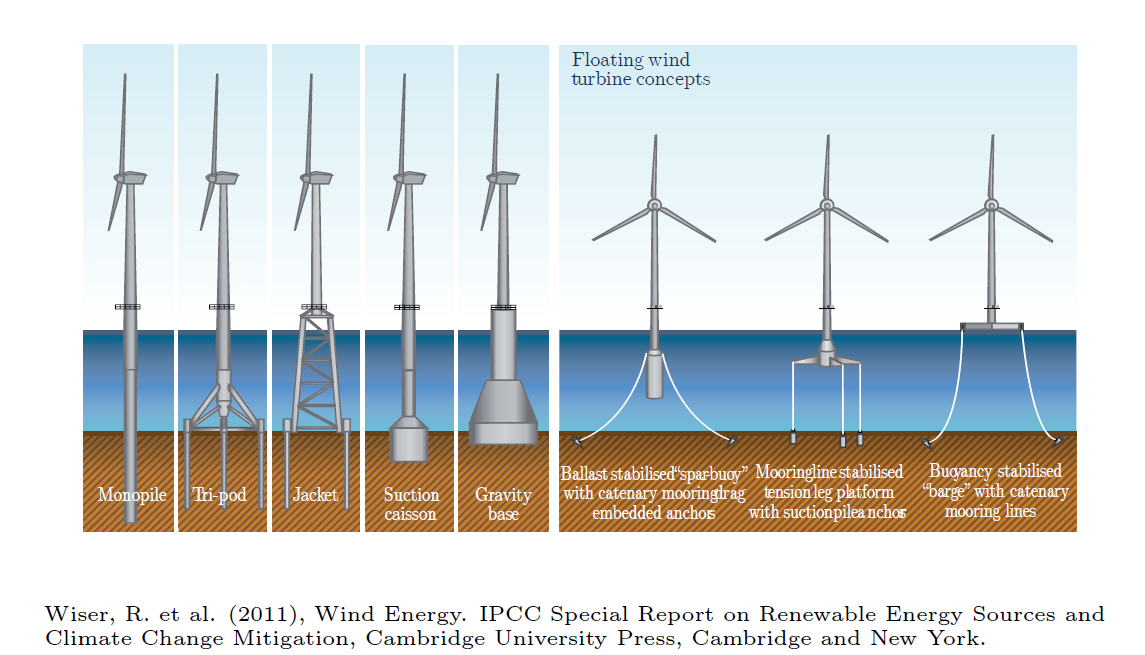 9
ECpE Department
Turbine Size vs Power
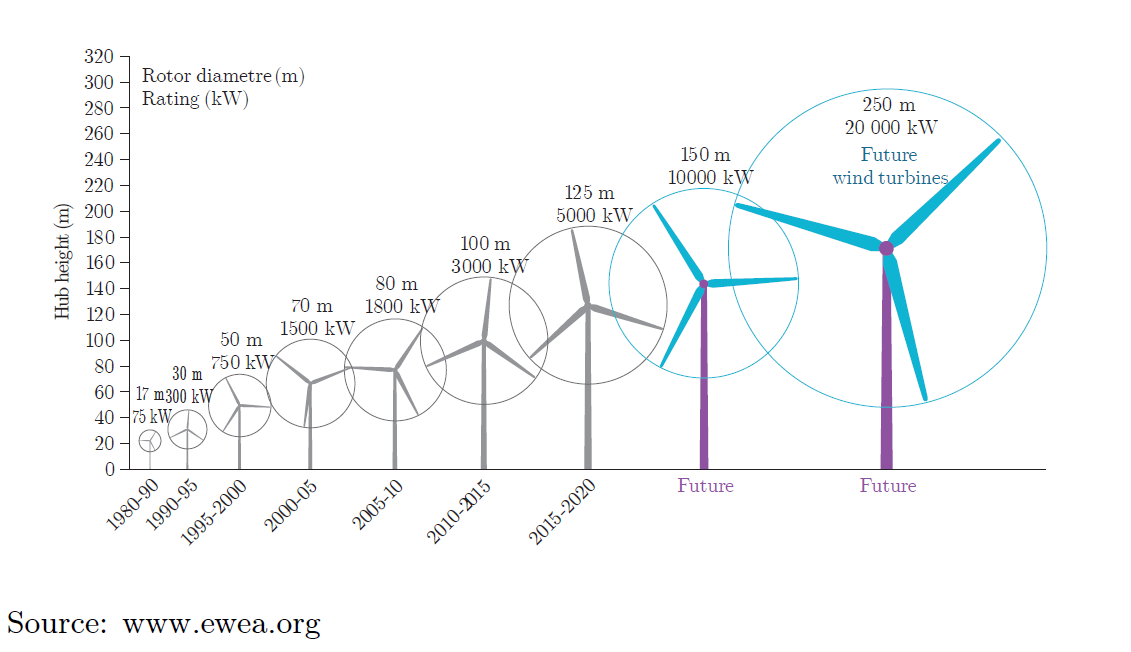 10
ECpE Department
Wind Farm Selection Criteria
There are several key questions that must be answered before choosing a wind farm location:

Is there sufficient wind for the machine to produce usable power at least 50% of the time?

What effect will surface terrain have on the wind profile?

What barriers might affect the free flow of the wind?

Only sites that have annual average wind speed in excess of 5 m/s at 10 m height should be considered.

Wind turbines should be 20 to 30 m above ground and at least 10 m above surrounding obstacles.
34
11
ECpE Department
Wind Energy Grid Integration
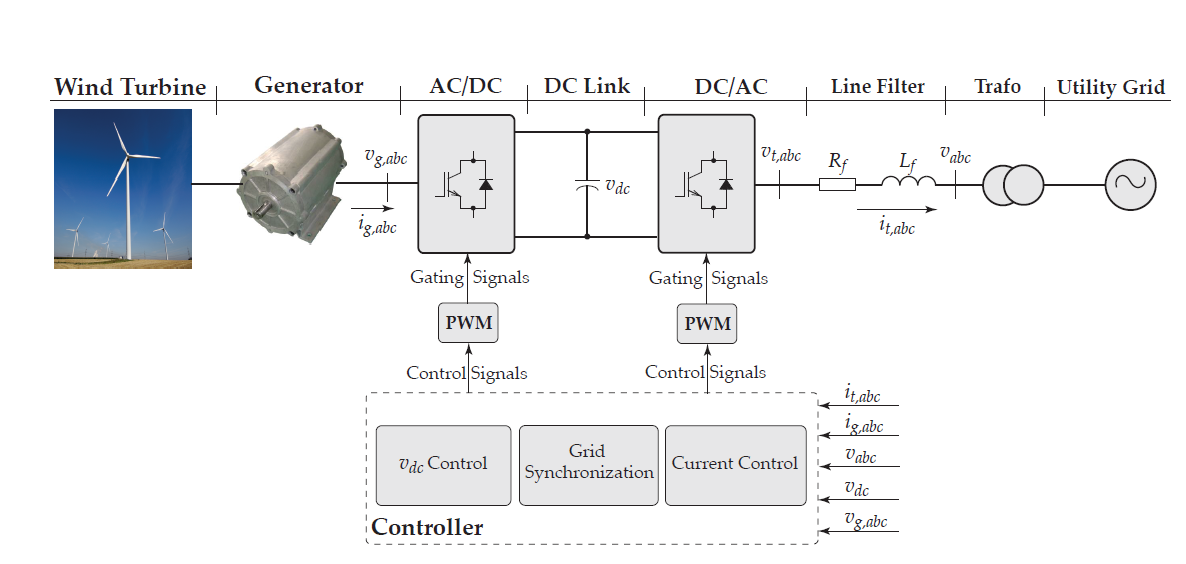 It must be noted the grid integration of wind energy is done via three-phase.
12
ECpE Department
Key Messages
Wind energy systems are getting more and more attractive as their price is currently equal to or less than other energy resources.

Two type of wind farms exist: 1) onshore and 2) offshore wind farms.

Although offshore wind farms can generate more energy compared to thier onshore competitors, but their cost makes them less popular.

Wind turbines with power ratings of up to 5MWs have been manufactured, and it is expected to have wind turbines with power ratings of around 20MWs in the future.

The maximum extractable power of the wind is limited by Betz limit.

To transfer the generated energy of wind turbines to the grid, power electronics systems are essential.
13
ECpE Department
Thank You!
14
ECpE Department